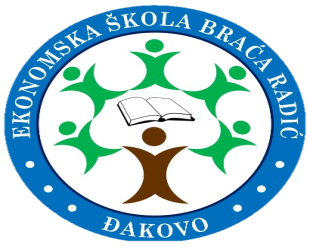 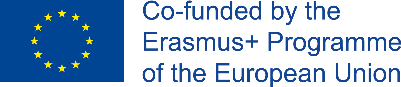 ERASMUS+Projekt PoljskaTema: Izvan stereotipa – žene na tržištu radaVrijeme: 12.05.- 21.05.2017.
Đakovo  
Međužupanijsko stručno vijeće
 podsektorPoslovna administracija
 
Pripremila Bernardica Šušak
Erasmus + u Ekonomskoj školi Braća Radić
Sudjelovali su: 
- 8 učenika trećih razreda (4 Ž, 4M) 
- 2 nastavnice
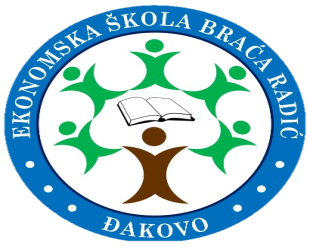 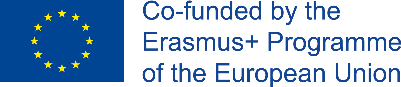 Mobilnosti Erasmus+ projekata u školi
PRIPREMA PROJEKTA
Istraživanja učenika o poznatim ženama iz hrvatske povijesti i utjecajnim ženama današnjice
 Izrada prezentacija 
Posjeti i radionice sa ženama poduzetnicama
Snimanje filma o Gorjanskim ljeljama
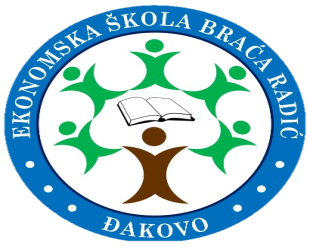 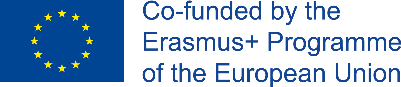 RADIONICE 1. Novinarka Glasa Slavonije
Maja Muškić:
       - novinarka - dopisnica glasa Slavonije
       - zahtjevnost zanimanja, prepreke s kojim se susreće svakodnevno u obavljanju posla
       - žena i majka djeteta s posebnim potrebama
       - zadovoljstvo
 
„ DOBRU  PRIČU ČINE DOBAR TEKST I DOBRA FOTOGRAFIJA.”
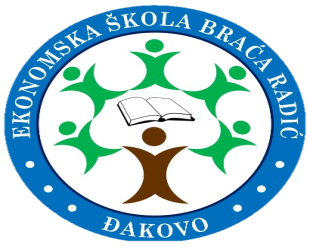 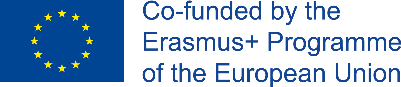 2. Vlasnica prodavaonice obuće
- Ruža Leko 
- završena škola poslovnog tajnika, a želja prodavačica
- ostaje bez posla i upušta se u poduzetničke vode (pomoć bivšeg poslodavca)
Ističe da se ključ uspjeha nalazi u 5 važnih stvari: UPORNOST,
 SAMOPOUZDANJE,
 OBITELJ, LJUBAZNOST I
  PROFESIONALNOST.
3. Vlasnica  obrta za proizvodnju kolača
Tatjana Majstorović
- po zanimanju ekonomistica
- ostaje bez posla i upušta se u poduzetništvo
- zavoljela posao i postaje poznata poduzetnica.
4.„ Žena je stvorena da bude ravnopravna muškarcu”
- profesorica engleskog i njemačkog jezika,          
- ravnateljica škole,
Tema: izjave poznatih osoba o ženama
Izjava europarlamentarca iz Poljske:
„ Žene trebaju biti manje plaćene jer su manje inteligentne od muškaraca.”
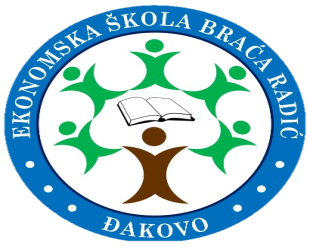 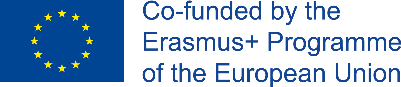 5. Vlasnica knjigovodstvenog servisa
Jaka Beljan
   - diplomirana ekonomistica,
   - vlastiti posao (osobne prirode),
   - nekoliko zaposlenih,
   - vodi poslovne knjige 10-ak tvrtki
6.  „NAJVIŠE SAM NAUČILA NA VLASTITIM POGREŠKAMA.”
- vlasnica knjigovodstvenog servisa u Đakovu
Hrvatska priča – tvrtka se raspala i trebalo je pronaći rješenje egzistencije
- vlastiti posao – nastavlja raditi ono za što je školovana i što je već radila.

„ Rješenje trebate pronaći sami.” – izjava starije kolegice u tvrtki u kojoj je radila.
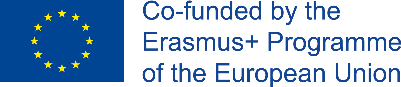 UPOZNAVANJE I PREZENTACIJE UČENIKA
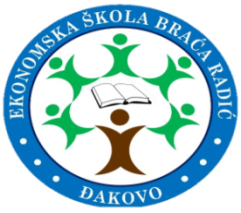 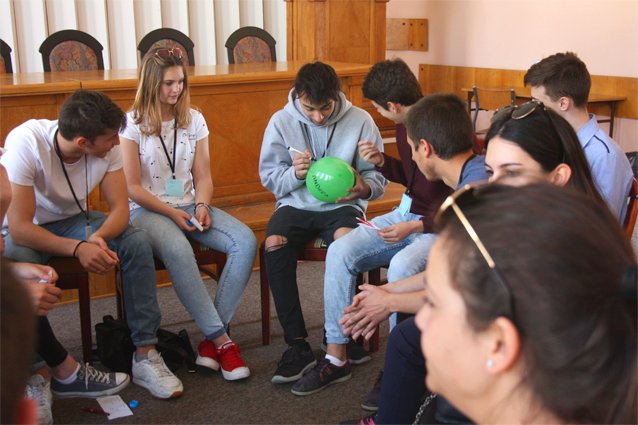 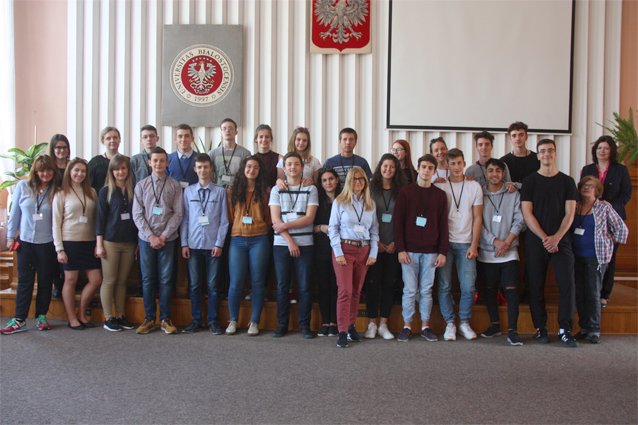 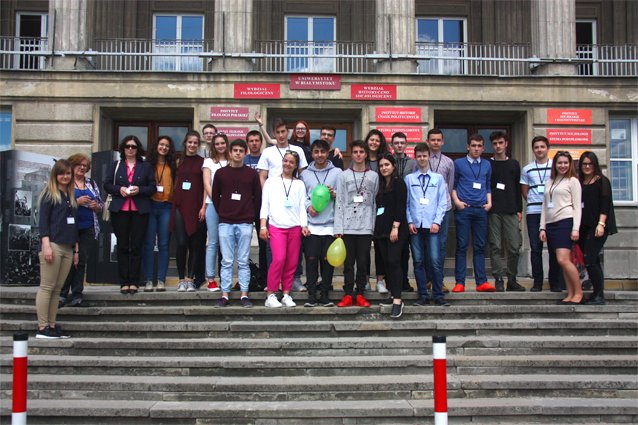 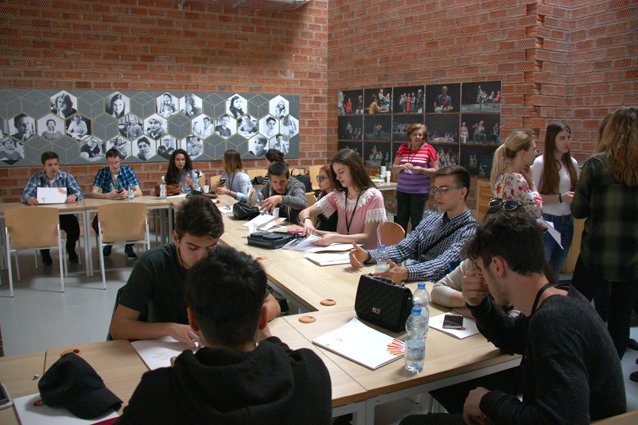 Realizacija projekta
Prezentacije učenika o zemlji sudionika (Hrvatska, Italija i Poljska)
Prezentacije učenika - žene iz hrvatske povijesti, sporta i politike 
Intervju sa zamjenicom župana
Intervju sa ženom u gradskom poglavarstvu
Intervju sa ravnateljicom škole
Posjet seoskom gospodarstvu – vlasnica žena
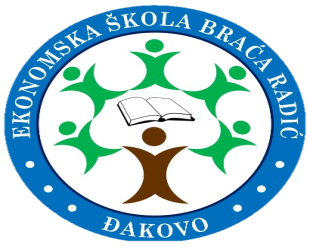 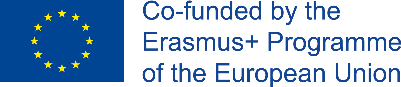 INTERVJUI UČENIKA
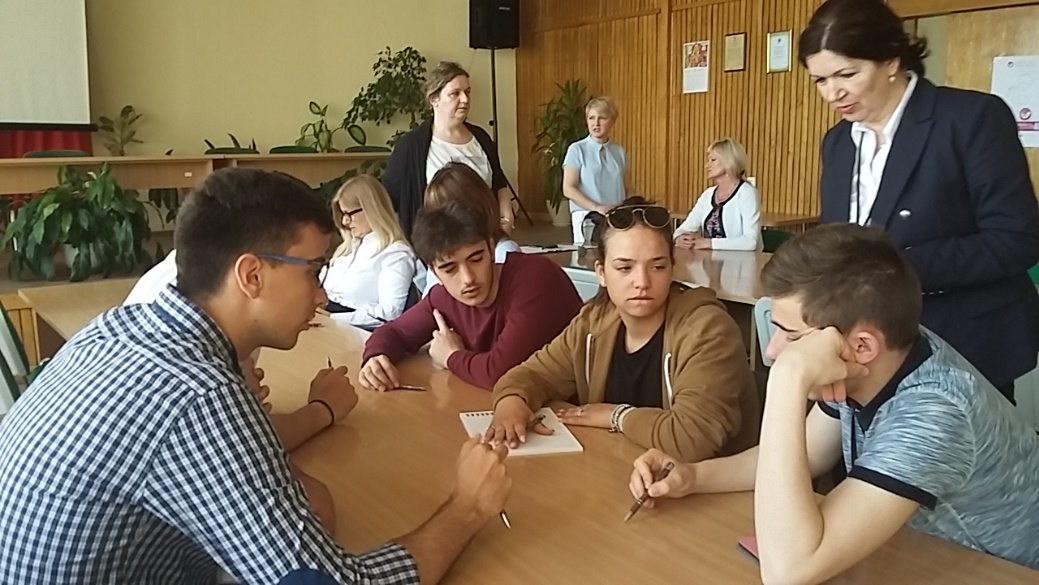 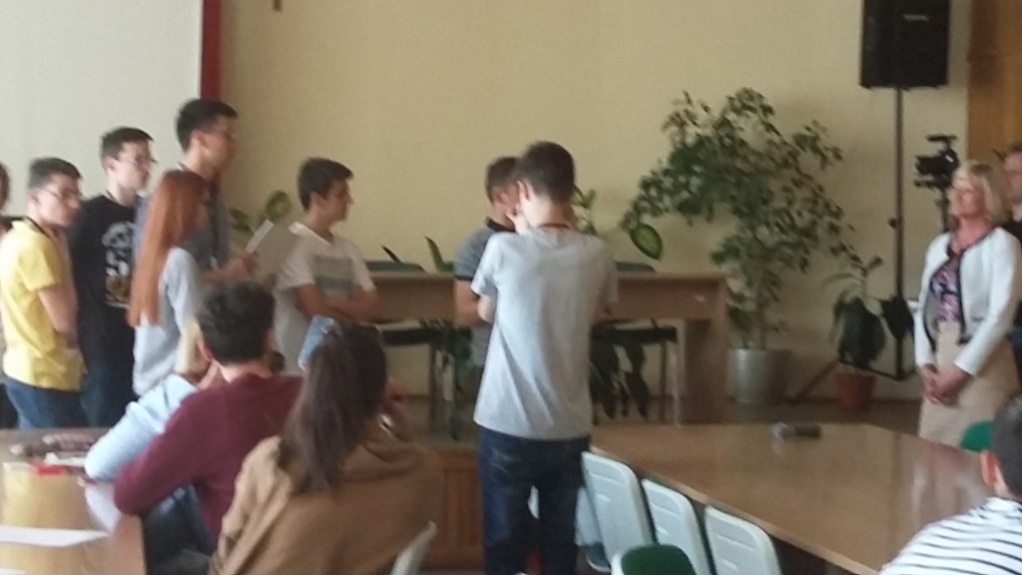 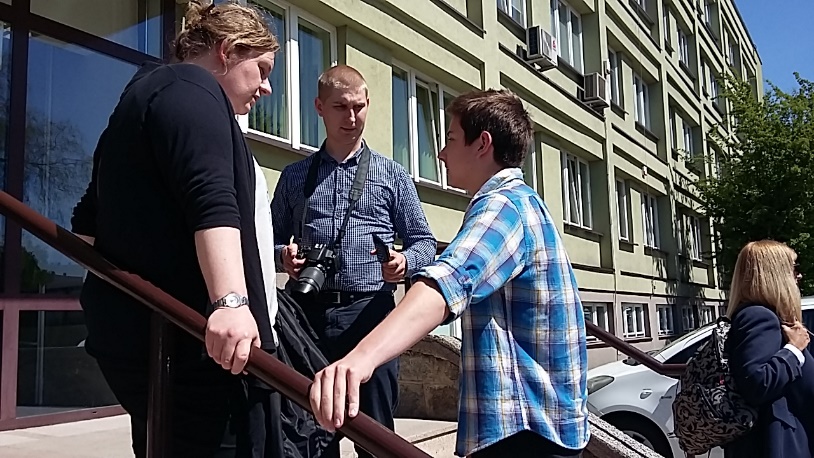 POSJET SEOSKOM GOSPODARSTVU
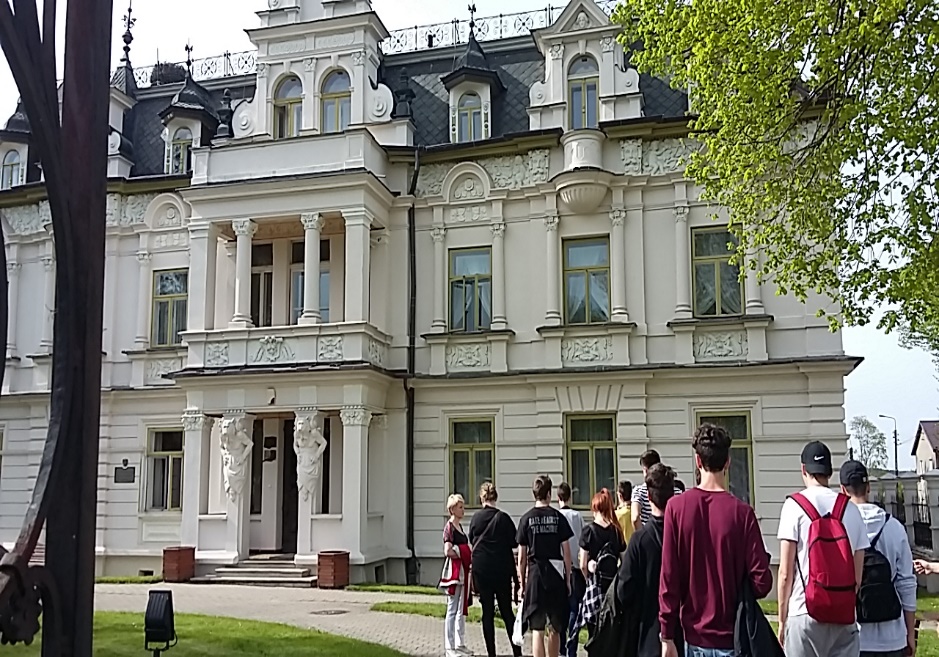 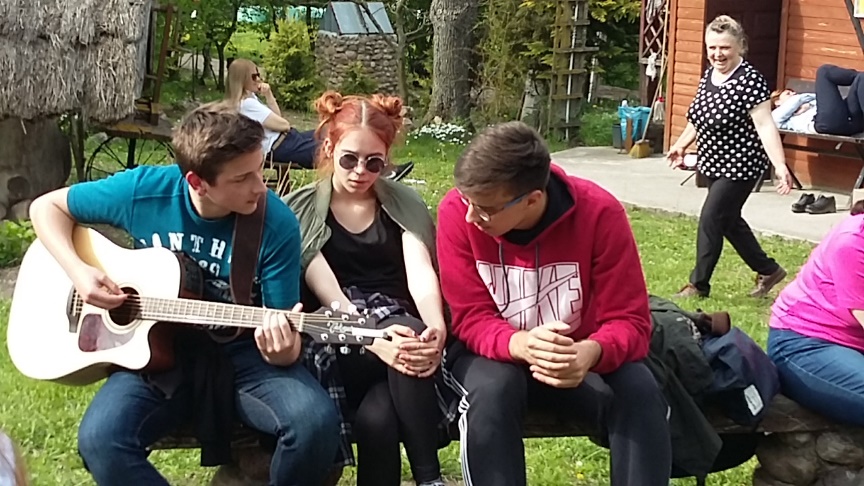 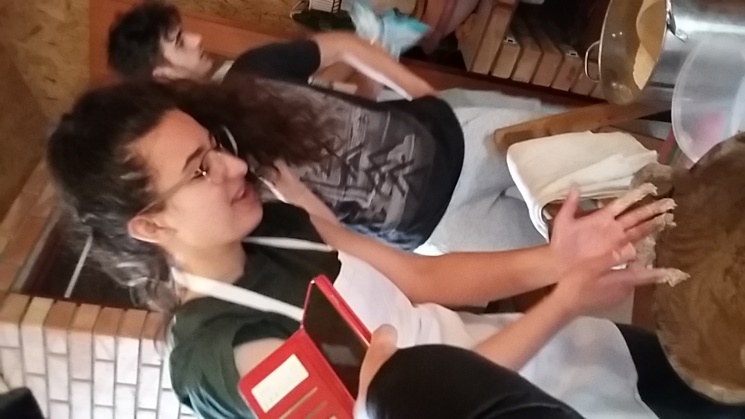 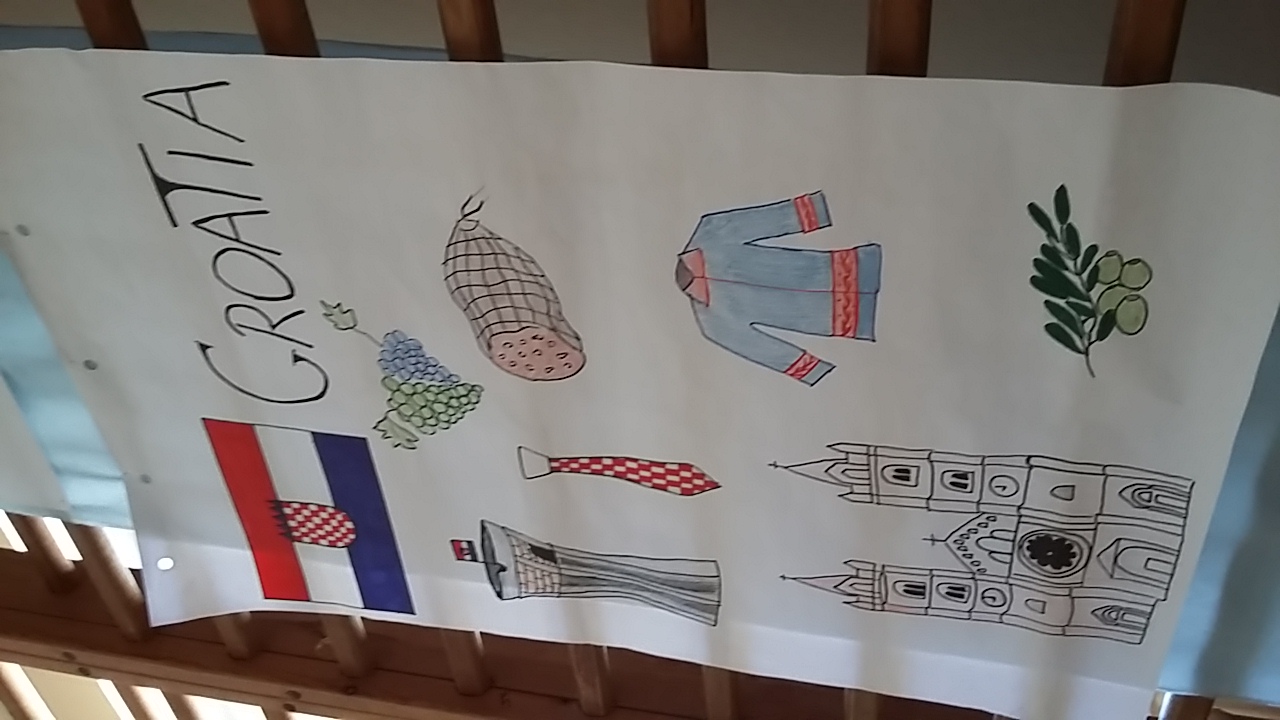 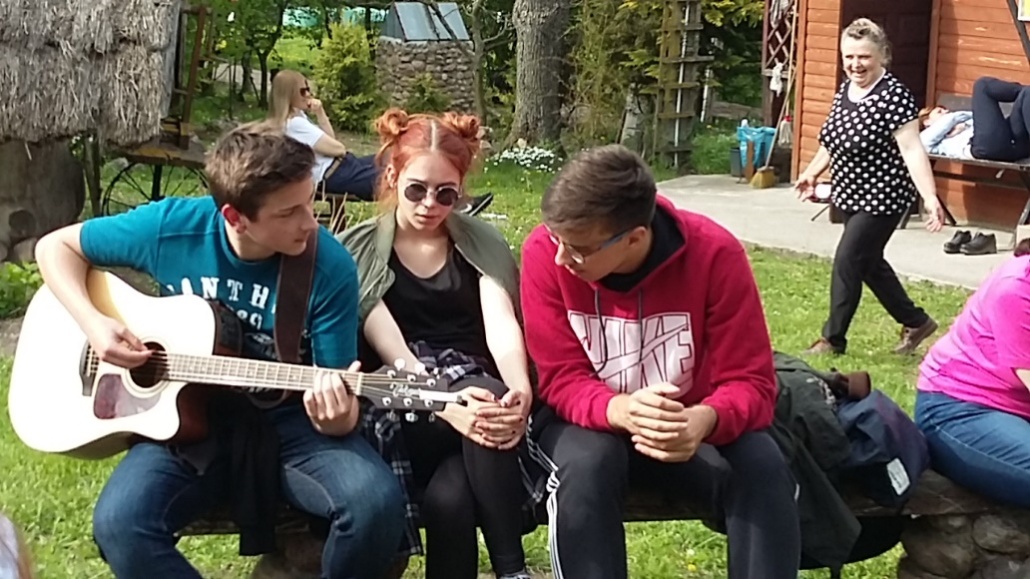 OBJAVA U LOKALNIM NOVINAMA
REZULTATI AKTIVNOSTI U POLJSKOJ
REZULTATI AKTIVNOSTI U POLJSKOJ
Hrabre žene Gorjana – film , legenda o gorjanskim ljeljama 
Prezentacije – poznate žene Hrvatske u umjetnosti, sportu i svakodnevnom životu (I.B.Mažuranić, D. Pejačević, S Raškaj, M. Trnina, M. Čorak, M.J. Zagorka, J. Kostelić, K.G. Kitarović)
Stereotipi u različitim nacionalnostima
Izrada poslovnog plana na primjeru organiziranja turističkog putovanja za 20 osoba u trajanju od tjedan dana. Polazište, odredište, način putovanja, zanimljivosti i izleti po izboru, potrebno je predvidjeti ukupne troškove
Intervjui s lokalnom političarkom pokrajine Podlasi, ravnateljicom gimanzije I.Pavla II u Sokolki, te službenicom  u gradskoj upravi.
Cjelodnevni boravak na seoskom gospodarstvu kojeg vodi žena, pripremanje i pečenje kruha na tradicionalan način, izrada plakata s nacionalnim jelima za 5 obroka dnevno,(nacionalni timovi)
Izrada plakata s kulturnim i tradicijskim obilježjima svoje zemlje po kojima je prepoznatljiva u Europi i šire (nacionalni timovi)
PPT o boravku u Bialystoku i Sokolki (mješovite skupine)
Dva dokumentarna filma o aktivnostima tijekom mobilnosti (Poljski tim)
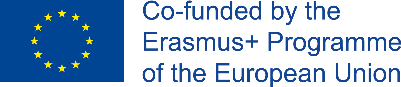 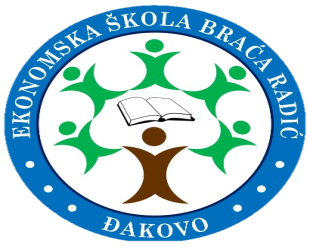 DOJMOVI UČENICE
„ Moji dojmovi projekta u Poljskoj su samo pozitivni.
Tema projekta bila je Žene na tržištu rada i svi smo zaključili kako su žene suptilno u nekim poslovima i zadatcima podcijenjene i da ima dosta stereotipa o ženama.
Stekla sam mnogo iskustava na području jezika, socijalnosti, kulture i ekonomije. Takvi projekti će mi pomoći u daljnjem obrazovanju i zahvalna sam što sam imala priliku sudjelovati.”

Marina Milošević, 3E1
Više o svim projektima na
http://ss-ekonomska-bracaradic-dj.skole.hr/nastava/projekti
http://ss-ekonomska-bracaradic-dj.skole.hr/nastava/projekti/erasmus_
http://ss-ekonomska-bracaradic-dj.skole.hr/nastava/projekti_COMENIUS_copy_copy/let_s_make_friends